指定管理者協会からのご連絡
（一社）指定管理者協会
　　　　令和6年度『提言』について
『今後20年の指定管理者制度を見据えて

　　/より良い指定管理者制度の運用のために』
　
（一社）指定管理者協会 情報委員会
　　　　　　委員長 萩原 宣（はぎわら のぶる）
第３部　令和６年度提言発表
今後20年の指定管理者制度を見据えて
より良い制度運用のために


2040年問題に指定管理者はどう取り組むべきか
自治体と指定管理者のウィンウィンの関係づくり


情報委員会 委員長　萩原 宣
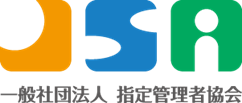 3
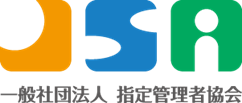 本提言の目的
２０４０年問題への対応や自治体が直面する様々な課題
　　　　　　　　　　　　　　　　　▽
　　・指定管理者としてどのように関わるか
　　・行政の代行者としての課題と担い手としての覚悟

自治体が指定管理者に期待する役割など解決の糸口と
して、特に自主事業について提言したい。
4
2．２０４０年問題の自治体への影響(P3)

　（1）2040年問題と自治体
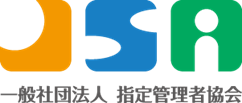 2040年の日本の人口構成(概数)
総人口の推移
出典：総務省「自治体戦略2040構想研究会」
5
2．２０４０年問題の自治体への影響(P3)

　（1）2040年問題と自治体
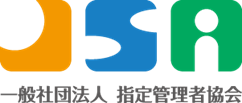 少子化による人口減少は、消滅可能性の自治体や平成の
大合併(1999年から2010年3,232から1,730自治体に)
の再現だけでなく、85歳以上の高齢者の増加で医療介護のニーズの高まりによる福祉需要の増大や労働の担い手とな
る現役世代の急減とその現役世代への負担増など、さらに
深刻化が予想されます。
6
2．２０４０年問題の自治体への影響(P４～P6)

　（２）2040年問題への国や自治体の対応
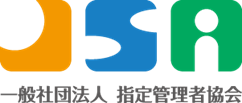 人口段階別市区町村の変動(福島県を除く1,682自治体)
出典：総務省「自治体戦略2040構想研究会」
7
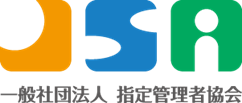 2．２０４０年問題の自治体への影響(P7～P8)

　（3）指定管理者への影響と課題認識
2040問題を指定管理者としてどう受け止めるか。施設の統廃合による「市場の縮小」と財政の悪化による更なる指定管理料の削減が予想されるなか、ただ手をこまねいているのではなく住民サービスの向上のため積極的に提案をしていく必要がある。
これまでは顧客満足度の向上や施設利用者の増等が求められていましたが、地域の活性化や自主事業での「地域課題」への取り組み、施設の複合化で高度な運営ノウハウを持つ「企業」が求められているとの報告もある。
8
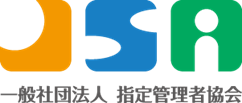 2．２０４０年問題の自治体への影響(P7～P8)

　（3）指定管理者への影響と課題認識
先進自治体でもそれらを回避するためや指定管理者制度の活性化のため制度の見直しが行われています。
先進自治体の見直しでは、指定期間の延長、指定管理料の変動制、自主事業の活用などを中心に検討や実施に踏み入れています。　また、指定管理者制度だけでなく他の制度との併用で住民サービスの向上をはかろうとしている自治体もあります。
それらを分析することで指定管理者としてどんな役割があるか、また、行政の代行者としてどんな覚悟が求められているのか検討しました。
9
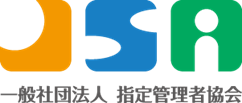 ３　先進自治体の「指定管理者制度」の見直しの動向
　　　　　　　　　　　　　　　　　　　　　　　　　　　　　（P９～Ｐ１１）
(1)　北九州市の見直しの概要
令和6年4月11日に「事業者の挑戦を応援する新たな指定管理者制度へ見直します」として制度の見直しが公表されました。主な変革点は、指定期間の長期化、「仕様発注」ではなく「性能発注」の徹底、指定管理者の自主事業への挑戦の応援などで競争原理を高め、企業の参入を促し、施設の価値向上へとねらいを明確にしております。
10
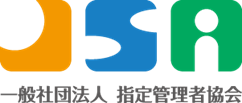 ３　先進自治体の「指定管理者制度」の見直しの動向
　　　　　　　　　　　　　　　　　　　　　　　　　　　　　（P９～Ｐ１１）
(２)　熊本市の見直し
昨年、指定管理者が施設の有効活用や市民のサービスの向上、収益機会の確保などを目的として提案事業(当協会の言う「自主事業」)を運用マニュアルに明記しました。
施設の管理業務の範囲外において、一団体として施設を使用して実施する事業と位置づけしている事業です。
今年度は提案事業に「提案事業計画書」の提出を求め、そのなかに【提案事業による利益還元の考え方】の記入欄がもうけられました。
11
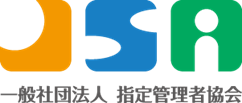 ３　先進自治体の「指定管理者制度」の見直しの動向
　　　　　　　　　　　　　　　　　　　　　　　　　　　　　（P９～Ｐ１１）
(３)　横浜市の課題克服への挑戦
・指定期間の長期化については、指定管理者にヒアリングを行い
  様々な考え方があるため、適正な利益確保の観点や市民サービ
　ス向上の視点から、今後の検討項目と考えている

・２０１８年頃の賃金上昇時の指定管理料を圧迫したことから、
　賃金スライド制を導入し、現在も運用中。

・光熱水費の高騰に対しては、令和４年度はほぼ全指定管理者
　に補助を行い、令和５年度も協議の上、上昇割合を補助済み。

・自主事業に関しては、北九州市の取組みを注視している。方向
　性はガイドラインに示しているが、民間のノウハウを発揮して
　適正な利益確保を望んでいる。
12
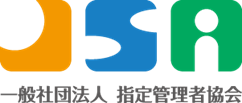 ３　先進自治体の「指定管理者制度」の見直しの動向
　　　　　　　　　　　　　　　　　　　　　　　　　　　　　（P９～Ｐ１１）
(４)　守谷市の見直し
茨城県守谷市の公民館指定管理者の業務等に関する仕様書では、指定期間を10年間としています。指定管理者企画事業とは別に自主事業を求め、「指定管理者の新たな発想や創意工夫により、独自の予算で公民館の利用促進、サービスの向上、施設整備の充実のために事業を行うことができる。」としています。
自主事業の具体例として
①施設の設置目的外ではあるが、使用者のニーズ、利便性や地域
　の活性化等に有益な事業

②有料事業の実施、利用時間の延長、低利用スペースの有効活用

③施設の大規模修繕(負担按分含む)、施設整備の充実、低利用スペース
　 の活用　　　　　　　　　　　　　　　　　　　　　　　　　　
　　　　　　　　　　　　　　　　　　　　　　　　　　　　　　　　が挙げられていました。
13
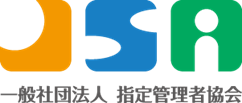 ３　先進自治体の「指定管理者制度」の見直しの動向
　　公民館に関する事務連絡
    ・「社会教育法第23条第1項第1号の解釈の周知について」
文部科学省が実施したアンケート結果に基づき19項目にわたり
公民館で実施できる具体的な事例が紹介

・受講料の徴収、講師の著作物の販売、講座内で創作した物品
　の販売、映画上映の入場料の徴収

・公民館以外が主体の事業としては、イベントでのキッチンカー
　などの飲食物の販売、ATMの設置やスーパーマーケットの
　出店やマルシェの開催、入場料付コンサートの開催

・月謝制の子ども向けダンス教室の開催や施設命名権の売却など。
14
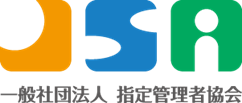 ４　2040年問題を先取りした様々な試み（P12～Ｐ１9）

(１)　指定期間の延長問題
総務省の「公の施設の指定管理者制度の導入状況等に関する
調査」(令和4年3月29日)

5年が都道府県82.1%・指定都市75.2%・市区町村71.4%
10年以上は都道府県1.9%・指定都市6.6%・市区町村5.9%と　　　低い状況にある。3年以下も都道府県7.8%・指定都市4.8%　　　　　市区町村17.6%とかなりの件数がある。

多くの自治体が「原則5年」としているが、大阪府立体育会館では、　　10年の指定管理を実施、香川県では、観光交流施設が10年との報告、埼玉県深谷市では、募集要項でエリアマネジメントによる地域連携や　地域の活性化についても求められ10年の協定期間を指定管理にしています。
15
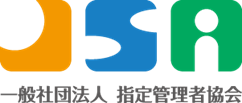 ４　2040年問題を先取りした様々な試み（P12～Ｐ１9）

(２)　避けて通れない人件費・物価高騰
　　ア　人件費の高騰問題
指定期間の指定管理料については人件費物価高騰を見込んで応募しているので途中での指定管理料の変更に難色を示す自治体が多数存在します。
過去20年間実質賃金が上がらなかった状況と異なり、現在は毎年
10月に最低賃金が大幅に改定されています。
最低賃金の上昇率
16
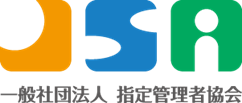 ４　2040年問題を先取りした様々な試み（P12～Ｐ１9）

(２)　避けて通れない人件費・物価高騰
　　ア　人件費の高騰問題
指定管理者制度のガイドライン等で人件費の変動を明記している自治体は、札幌市、横浜市、新潟市、名古屋市でした。
名古屋市は「指定管理者制度における賃金スライド制度運用の手引き」(令和6年4月改定)で運用のイメージを示しています。

また、指定管理料の変更要件に人件費を入れているのが、相模原市、浜松市、千代田区でした。さらに、野田市、川崎市等では公契約条例に賃金条項を盛り込むことで人件費の下支えをしていました。
17
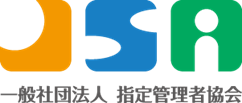 ４　2040年問題を先取りした様々な試み（P12～Ｐ１9）

(２)　避けて通れない人件費・物価高騰
　　イ　物価高騰問題
ロシアのウクライナ侵攻による穀物価格の高騰や円安などによる物価高騰は指定管理料にも影響が出ています。最近5年間の物価指数等以下の通りです。
18
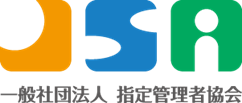 ５　　自主事業の展望　　　　　　　　　　　　　（P２０～Ｐ２6）

(１)　自主事業の自治体への浸透状況
平成30年度提言で「自主事業」をテーマに取り上げました。その提言で紹介した18府県から令和6年8月末現在で自主事業をガイドライン等で確認すると都道府県では、29都道府県(59.6%)で何らかの記載が確認されました。また、指定都市では7自治体から17自治体(85.0%)になっていました。指定都市ではガイドライン等に記載のない残りの3自治体も募集要項や評価項目に自主事業が記載されていてすべてで自主事業が制度化されていました。
19
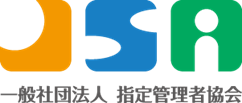 ５　　自主事業の展望　　　　　　　　　　　　　（P２０～Ｐ２6）

(１)　自主事業の自治体への浸透状況
北海道では、令和４年１０月に 指定管理者制度の活性化に関する見直しにおいて ① 自主企画事業の手続簡素化等による活用促進について記載されています。

京都市では自主事業の具体例を「京都市公の施設の指定管理者制度運用基本指針」(令和6年4月改定)によると、「物販・貸出」「地域交流・活動支援」「イベント・セミナーの開催」「機能・設備の充実」「広報」の５分類で具体的な自主事業を掲載しています。
観光都市としての自主事業もあれば地域の交流や地域の活動の支援も自主事業に求めています。貸出の備品にはプロジェクター、楽器、自転車、着物など指定管理者側で準備するものや、コインロッカー、コピー機などまで自主事業としています。
20
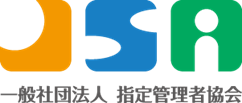 ５　　自主事業の展望　　　　　　　　　　　　　（P２０～Ｐ２6）

(１)　自主事業の自治体への浸透状況
浜松市では、新たな概念として「投資型自主事業」がありました。
「指定管理者制度の実施に関するマニュアル」2024年4月改訂版

(4) 投資型自主事業について
 指定管理者から設備投資（施設・設備の設置又は改修などの資本的支出）を含む自主事業（以下、「投資型自主事業」という）の提案があった場合は、当課及び政策法務課と協議が必要です。庁内協議において実施可否の検討後、指定管理者と投資内容をしっかりと協議してください。　　と記載があります。

新潟県も令和6年3月にガイドラインの改定が行われていました。
新たな業務や施設運営方法についての提案のなかで自主事業的な考え方を求めています。
21
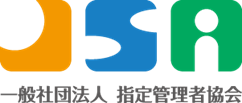 ５　　自主事業の展望　　　　　　　　　　　　　（P２０～Ｐ２6）

(２)　自主事業の位置づけ
自主事業の位置づけですが、指定管理料がゼロで指定管理者が「利用料金」と「自主事業収入」で管理運営できている施設があります。また、同じ状況で還付金を自治体に収めている指定管理者もおります。さらに、自主事業にともなう施設使用料を収めている指定管理者もいます。

自治体の指定管理者や自主事業の見方も変化しています。公の施設の管理者から住民サービス向上のパートナー、協働の当事者と変化しています。
自主事業も施設管理運営の延長のサービスから施設をとりまく地域の活性化の役割の一翼を求められてきています。
22
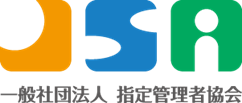 ５　　自主事業の展望　　　　　　　　　　　　　（P２０～Ｐ２6）

(３)　新たな市場開放と自主事業
法律用語に「上乗せ」と「はみ出し」という言葉があります。国の法律に　自治体独自の条例を上乗せして運用したり、はみ出しとして対象を拡大して運用することを指します。
例として、放置自転車対策で道路交通法では撤去・罰金は取れないので、条例で上乗せして放置自転車撤去条例により対策したものが実例にあたります。

自主事業も上乗せとはみ出しができると思います。特に、はみ出しは公の施設の設置目的にプラスαすることで、まちづくりや地域の活性化、街の魅力、住みたいまちへと施設の価値を高めていくことができると考えます。
23
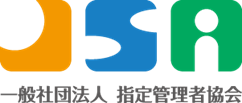 ６　　提言のまとめ　　　　　　　　　　　　　（P２7～Ｐ２8）
2040年問題への対応は、総務省「自治体戦略2040構想研究会」や「地方制度調査会の答申」が言うように「公共私」の三者の力を引き出し「三方良し」の構図を創らなければできないとしています。

今後20年の指定管理者制度を考えたとき自治体と指定管理者がウィンウィンの関係になっていなければ成立しません。

2014年に消滅可能性のある自治体とされた自治体が2024年の報告から消えました。消滅可能性のある自治体とされ話題となった豊島区です。区では池袋駅前からの道の一部を改修しテラスやイベントの小広場として開放し、学校のグランドを改装し若い子育て家族の憩いの場にする努力などで、若い世代の移住者を増やし、消滅可能性のある自治体からの脱却をはかりました。
24
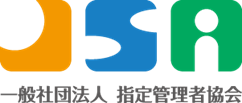 ６　　提言のまとめ　　　　　　　　　　　　　（P２7～Ｐ２8）
自治体は、指定管理者との間にある「壁」を意識して回避するとともに施設の維持管理を主眼にするのでなく、施設の魅力を引き出す方策を指定管理者と模索してみてはどうでしょうか。
また、指定管理者は、地域の課題や2040年問題への挑戦を決意するとともに自主事業として一歩挑戦を始めて見てはどうでしょうか。
25
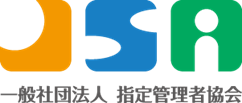 ６　　提言のまとめ　　　　　　　　　　　　　（P２7～Ｐ２8）
26
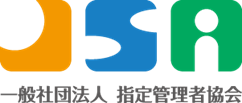 <令和6年度提言 作成協力団体>
・	大阪公立大学　教授　佐野　修久
・	神奈川県横浜市　政策局　共創推進室　共創推進課
・	福岡県北九州市　財政・変革局　市政変革推進室
・	（一社）指定管理者協会 提言作成アドバイザー 篠原 慎一
・	一般社団法人ほっとネットワーク　代表理事　江口 由紀夫　（元足立区職員）
27
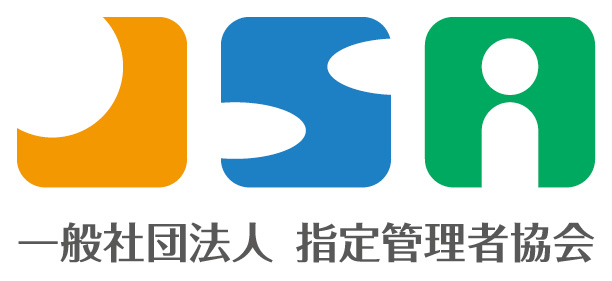 28
事務局連絡
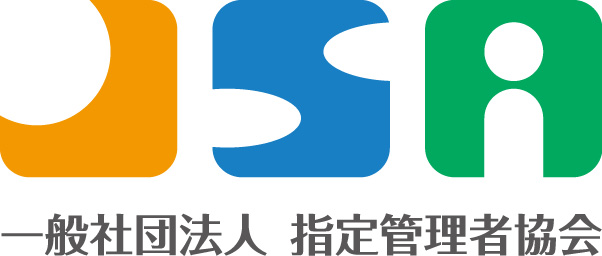 公共施設マネジャー能力認定講習（Eラーニング）受付中
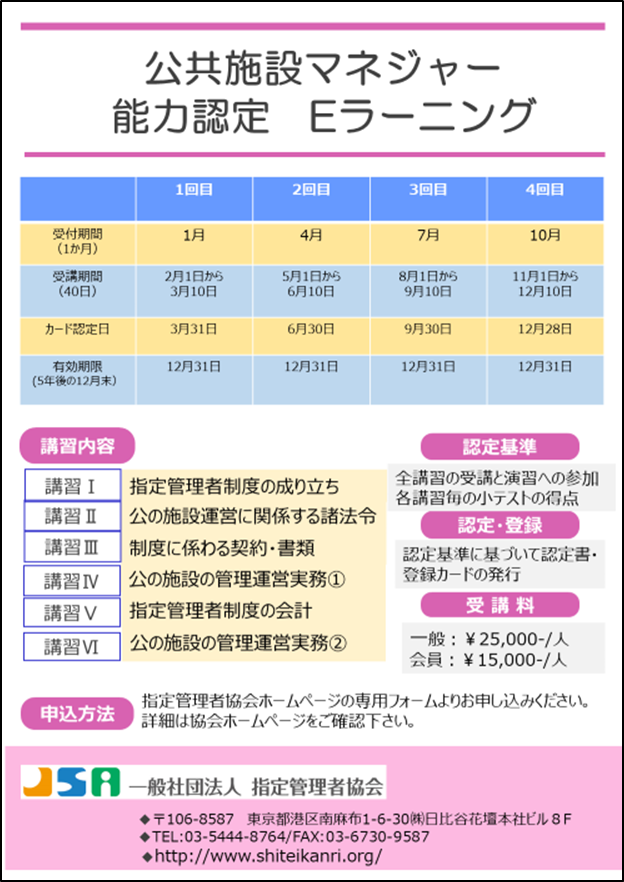 【概　　要】　
｢指定管理者制度で運営される公の施設の管理運営従事者が、　その施設の維持管理を含め、安全安心で且つ適切なサービスの　提供を実現するために、必要な知識や能力を認定する｣という制度で、　施設運営の全体的な質の向上を目指しています。
Eラーニング講習
29
本日はご参加いただき
ありがとうございました

アンケートへのご協力をお願いいたします。
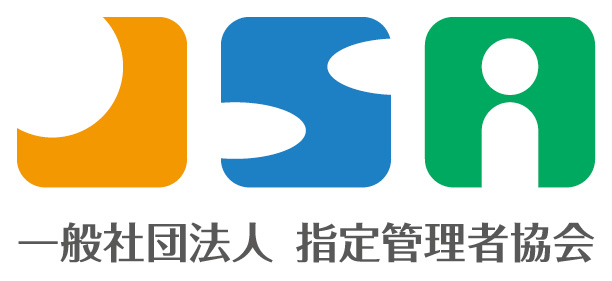 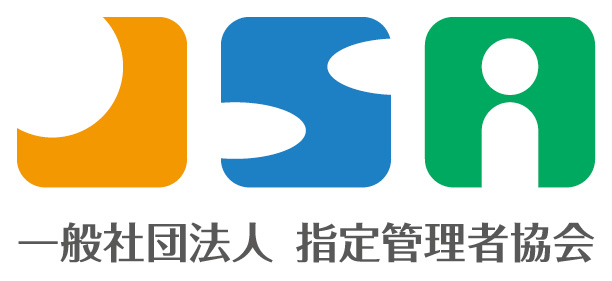 31